Computer
Der Geschichte
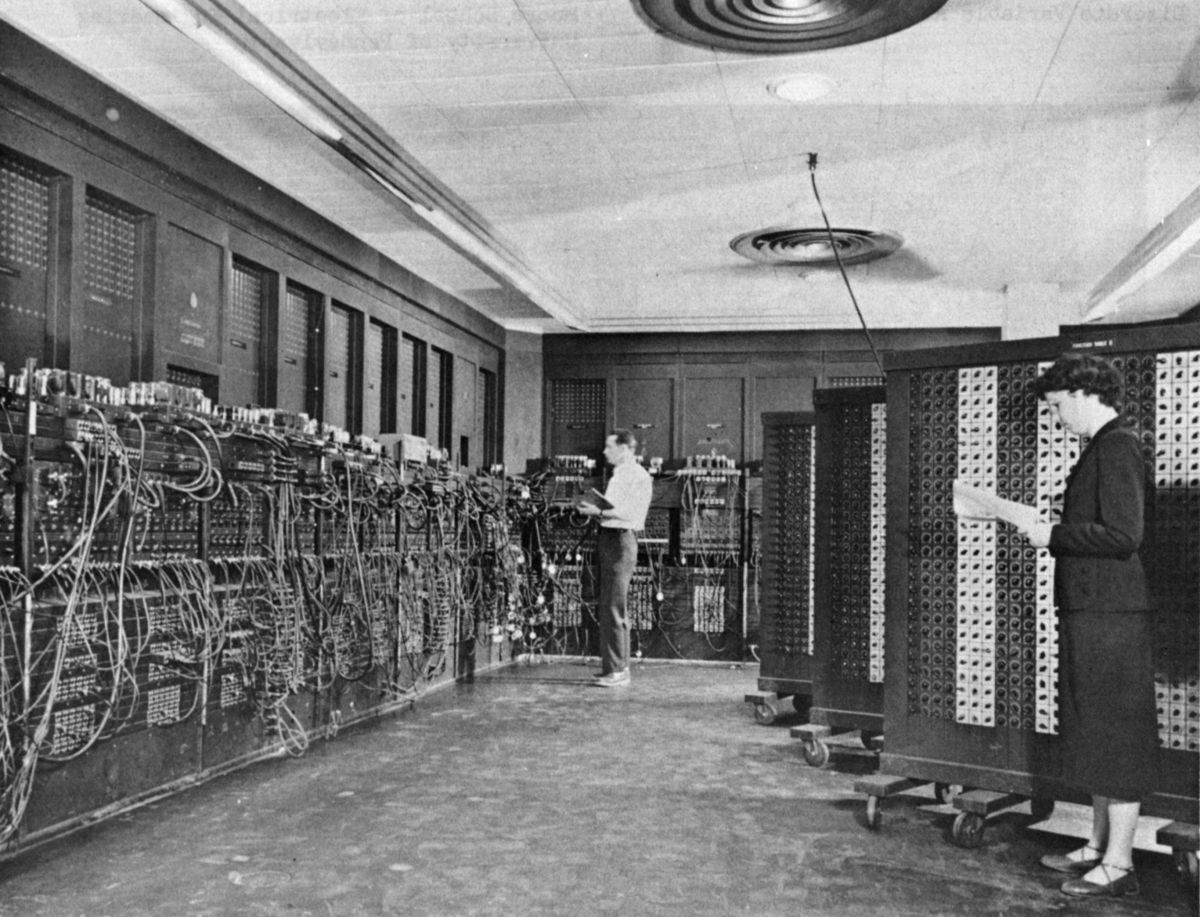 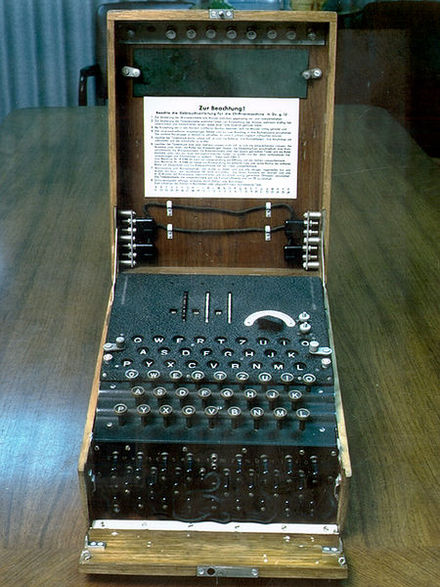 Typen
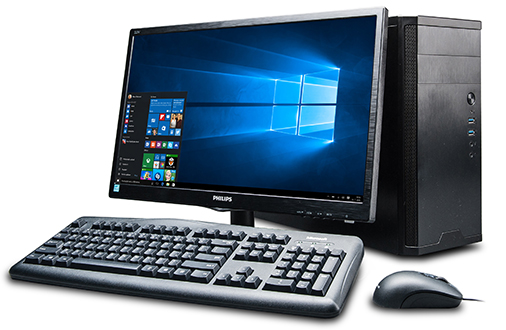 Zubehör
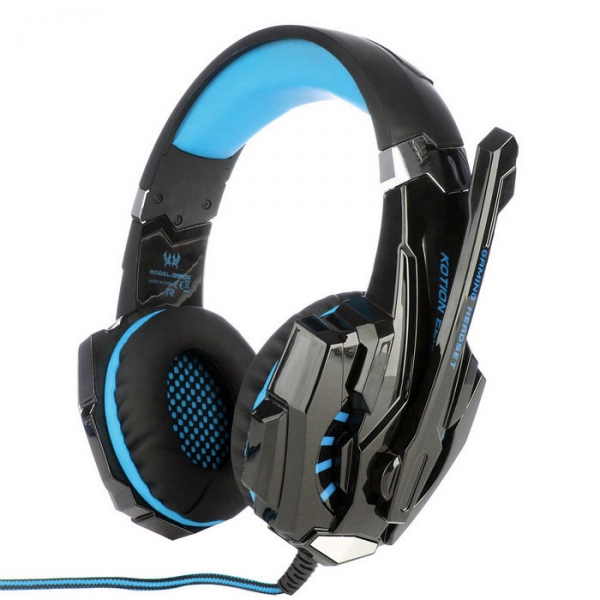 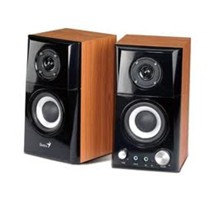 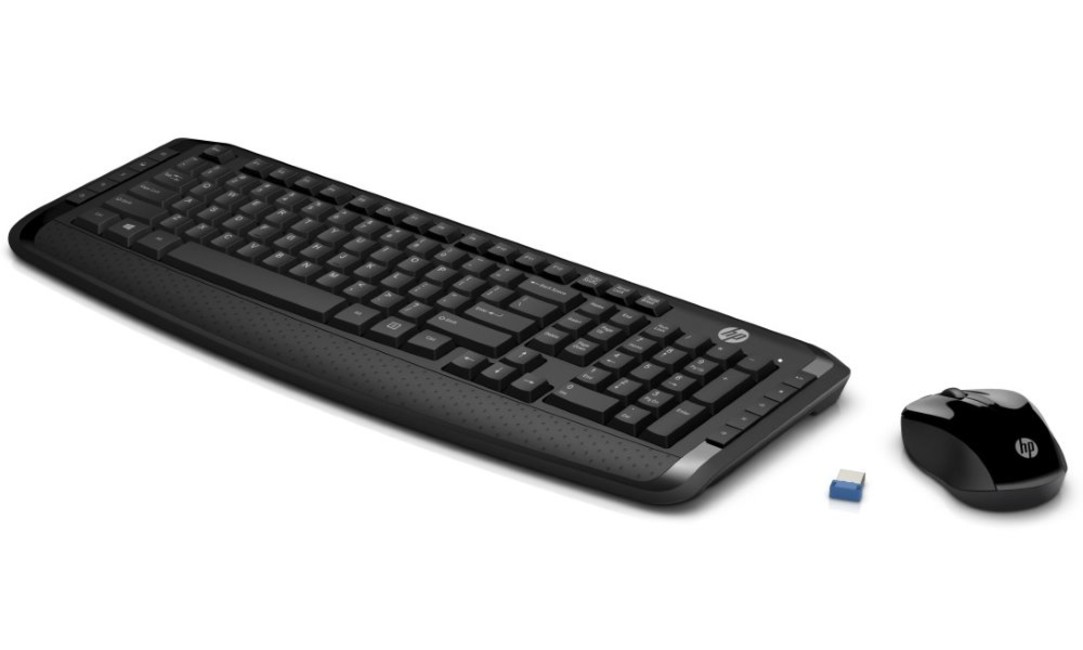 Verwendung
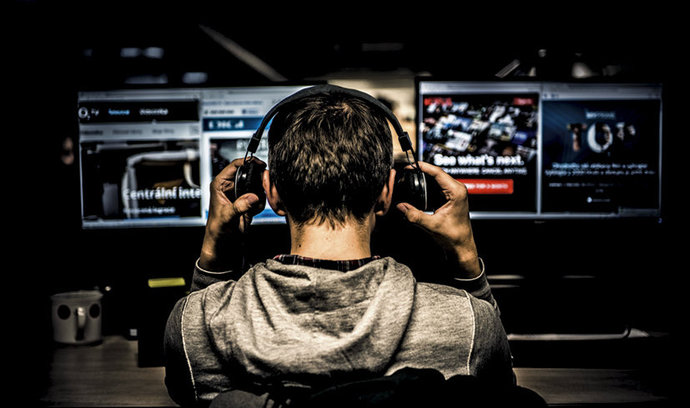 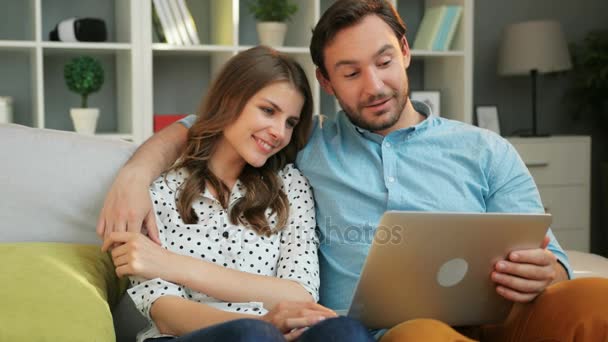 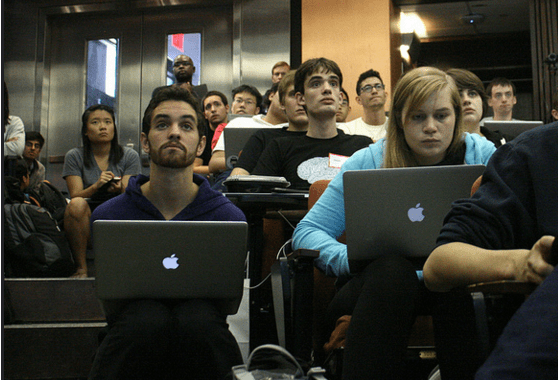 Quiz
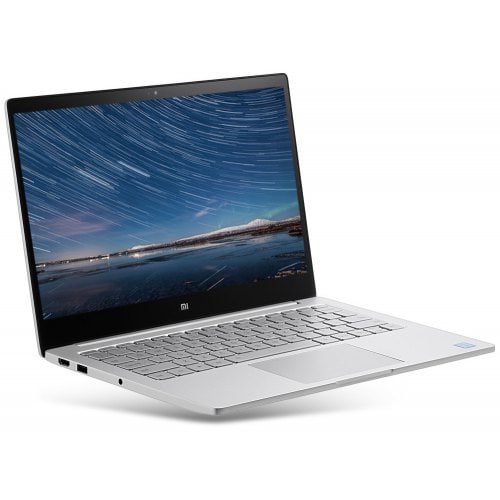 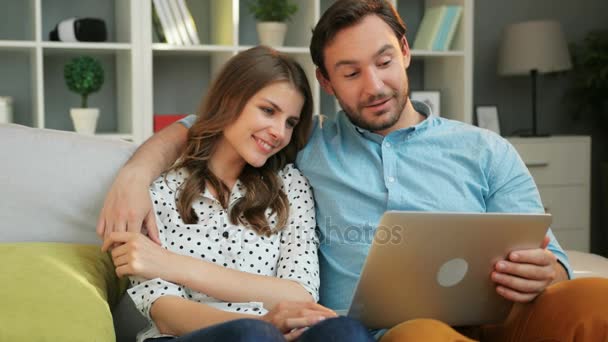 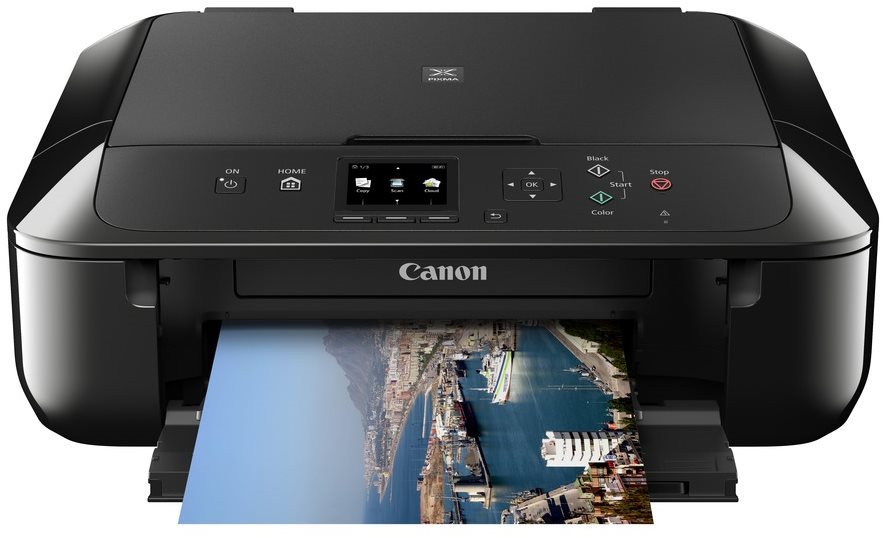 Ich danke euch für euere Aufmerksamkeit.